Character Virtues
Cross Curricular Links
Assessment Points
Subject Specific Skills
CEIAG Links

Underlined = Deeper development of earlier skills / knowledge
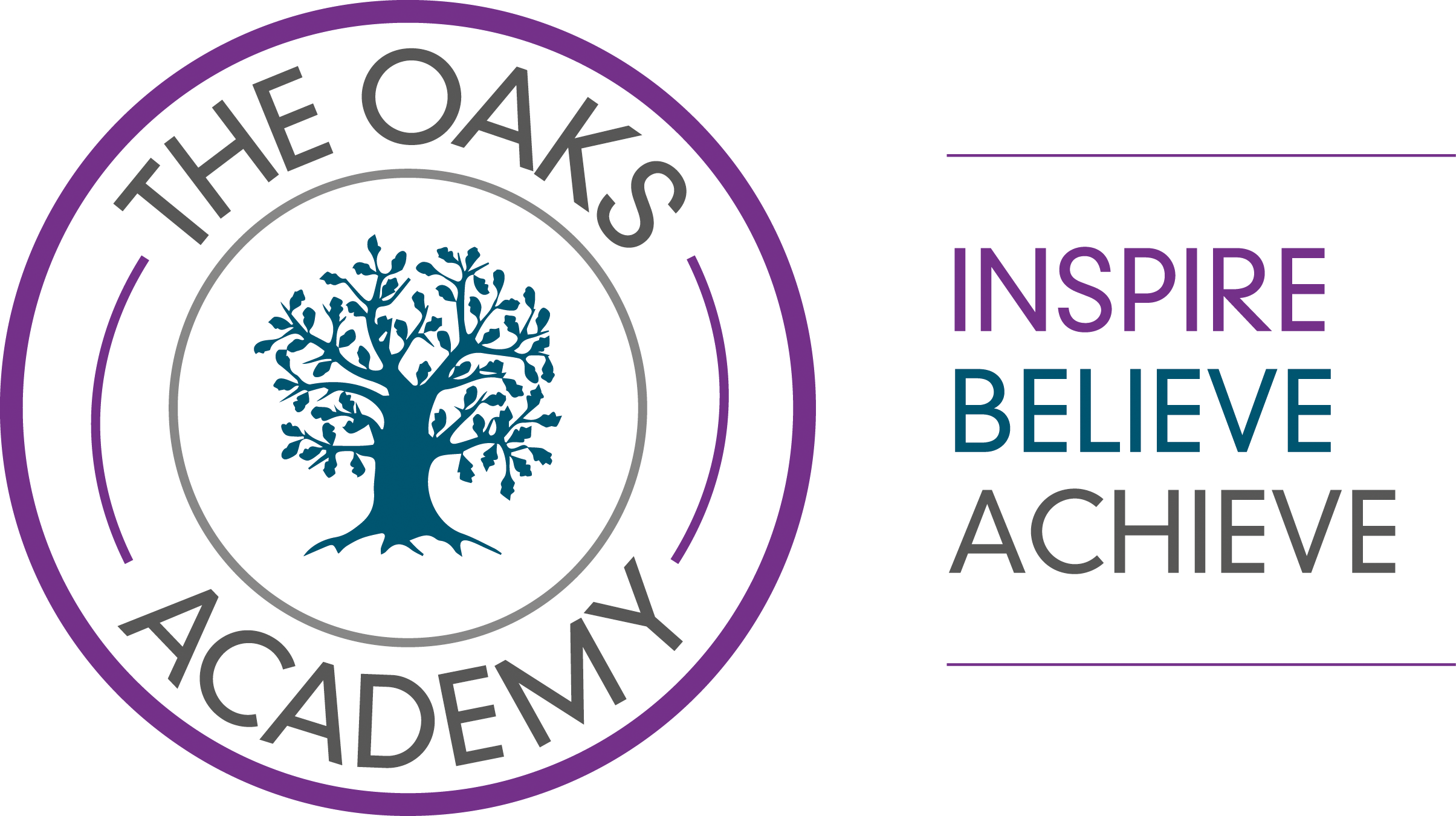 Health and Social Care 
Curriculum Map
Progression to next stage of learning:
Health Care apprenticeship
BTEC Health and Social Care
Child Care, Social Sciences, Midwifery
PE – The impact of nutrition and a balanced diet on an individual’s growth and development
Citizenship – The impact of external envrionmental factors that can affect individual’s self-concept and self-image
Science - Nutrition
RO35 Assessment
Deliver and evaluate a health promotion campaign
Plan and create a health promotion campaign
Factors influencing health and well being
Topic  2
Sickle Cell Anaemia
Topic 3
Team work   Relationships
 Confidence
Communication
Topic 4
Cystic Fibrosis
Nursing
Type 1 Diabetes
Topic 1
Haemophilia
Zero Hours Contract
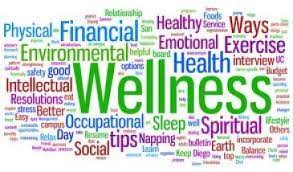 Current public health issues and the impact on society
Health Promotion Campaigns
Fungi
Bacteria
Virus
MRSA
Pneumonia
Type 2 Diabetes
Pathogen
Mortality
Statutory Care
Bronchitis
R035
Midwifery
Cardiology
Coronary Heart Disease
Oncology
Holistic Care
Emphysema
Domiciliary Care Agency
Bereavement
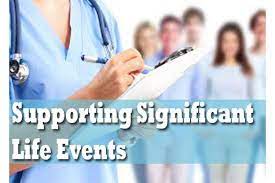 11
Homeostasis
RO33 Assessment
Sources of support
Independence   Resilience
 Confidence
Communication
Respect
Disability
Menopause
Topic 3
Cognitive Development
Social Care
Gross Motor Skills
Peer Group
Puberty
Neural
Growth
Topic 2
Topic1
Vulnerable
Disclosures
Supporting individuals through life events
Impacts of life events
Life stages
Fine Motor Skills
R033
Child Care
Respect
Clarity
Empathy
Rights
Individuality
Partnership
Safeguarding
Independence
Podiatrist
RO32 Exam
Choice
Anaesthetist
Equality Act
Obstetrician
Patience
Topic 3
Topic 2
Topic 4
Empowerment
Effective communication in care settings
Protecting service users and service providers
Person centred values
Choices
The rights of 
services a users in health and social care
Confidentiality
Topic  1
Independence   Resilience
 Confidence
Communication
Sonographer
Privacy
Dignity
Social Sciences
Types of care
Partnership
Decision Making
Principles of care in health and social care settings
10
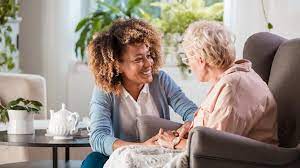 R032
Trust
Law
Self esteem
Service users
Protection